Echangeur autoroutier de CheratteDalles souples métalliques Demande d’inspection B de la DGO151
Ing. Dino ZECCHIN D.165
PONT 28 A
4772
PONT 29
4647
PONT 28
4646
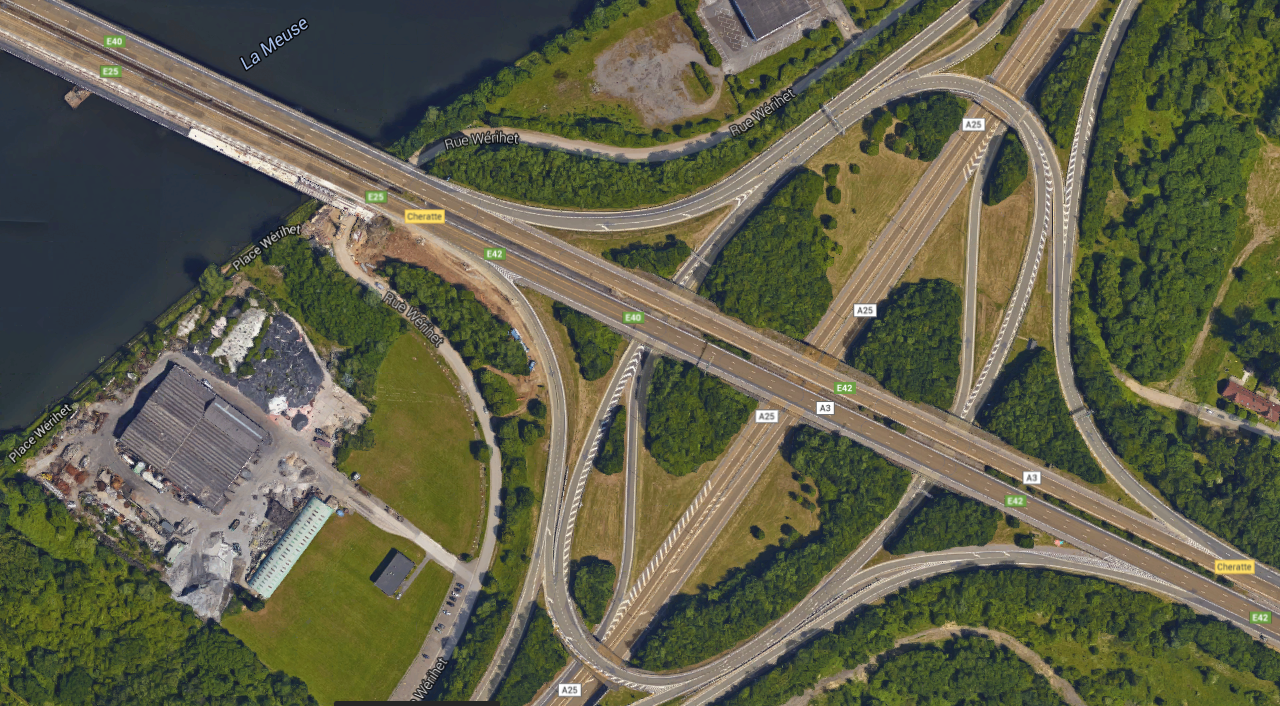 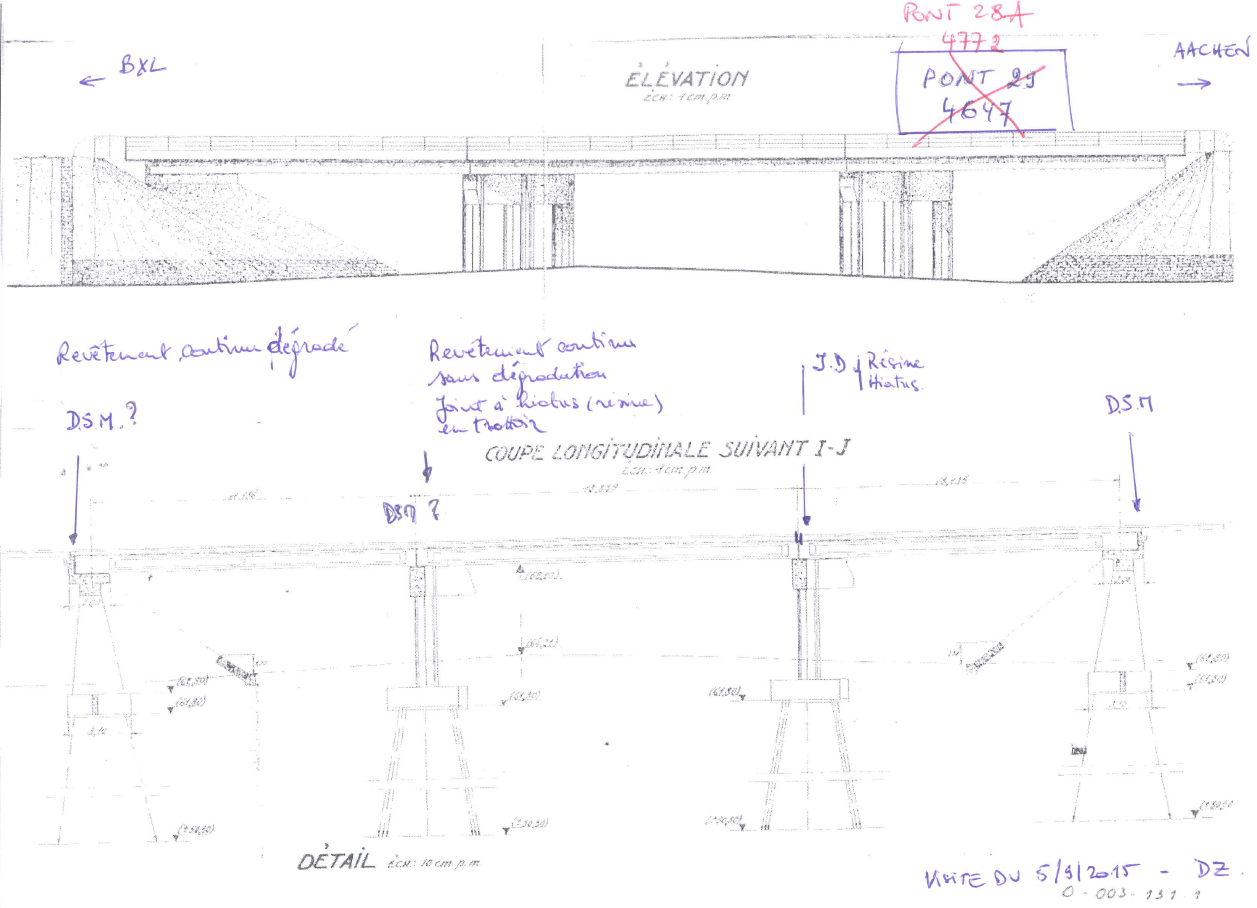 PONT 28 A
Appuis
fixes néoprène
Appuis fixes néoprène
Appuis mobiles néoprène
Appuis mobiles néoprène
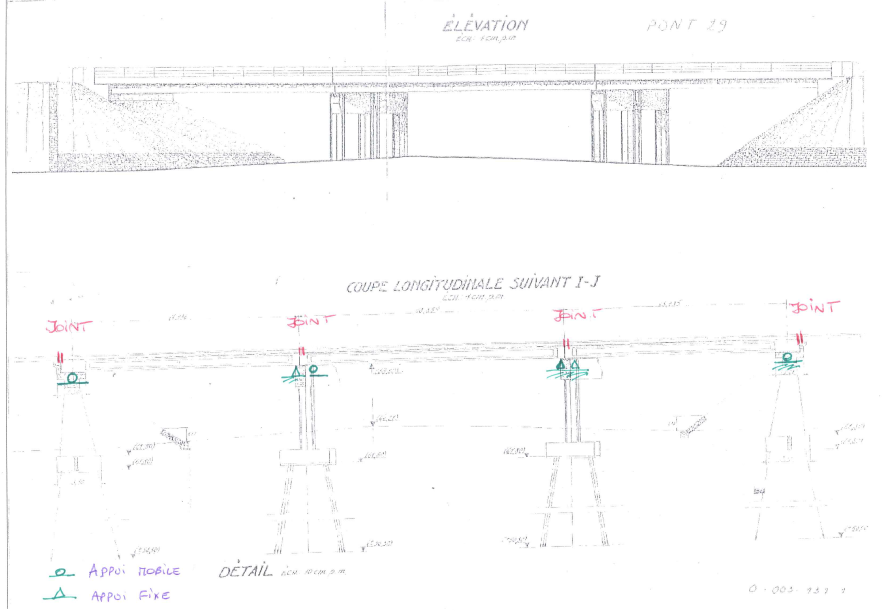 PONTS 28 et 29
SCHEMA  STATIQUE AVANT TRAVAUX
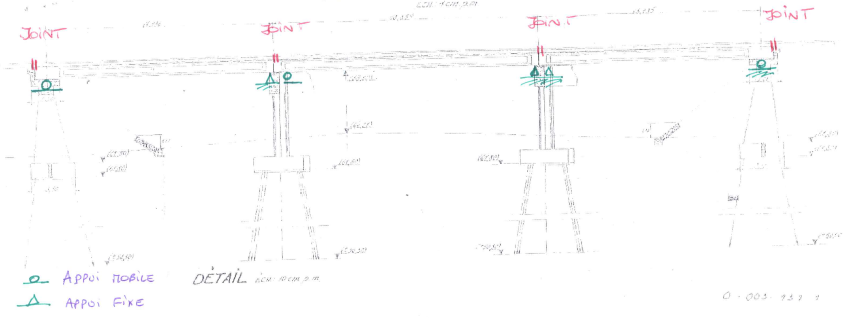 AVANT TRAVAUX
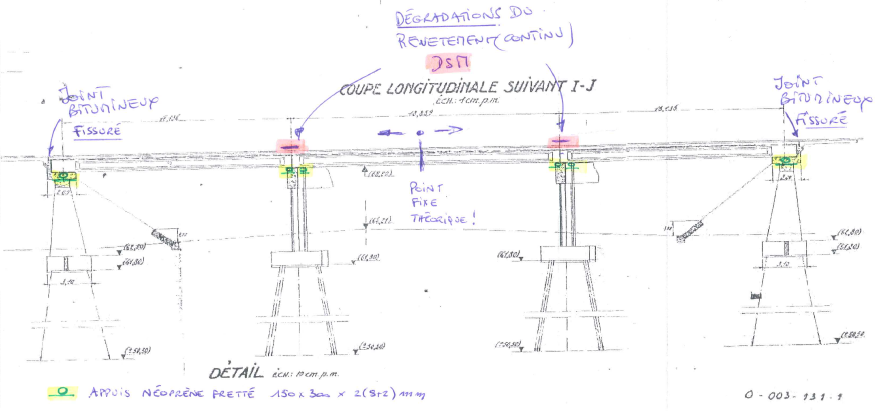 APRES TRAVAUX
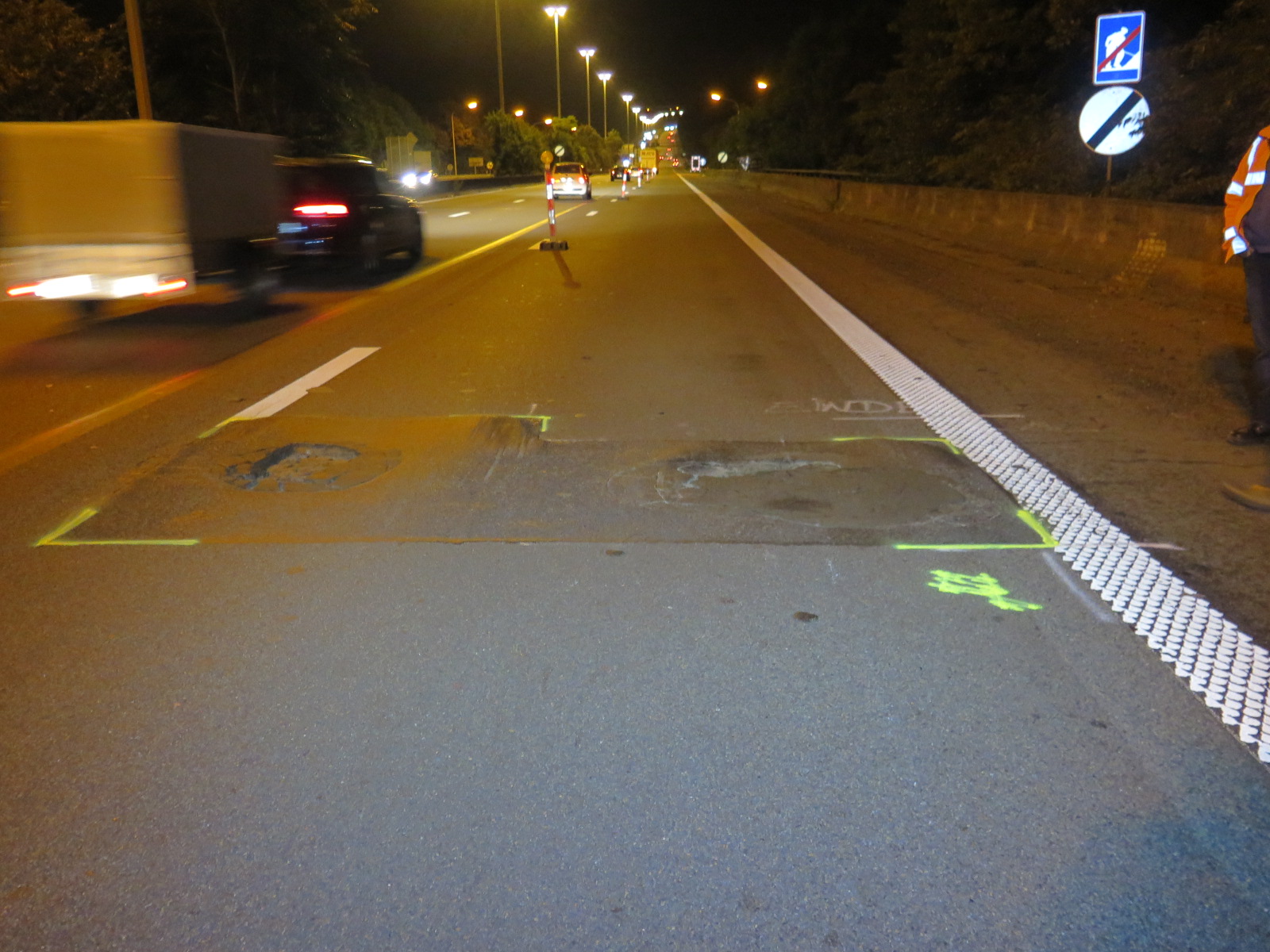 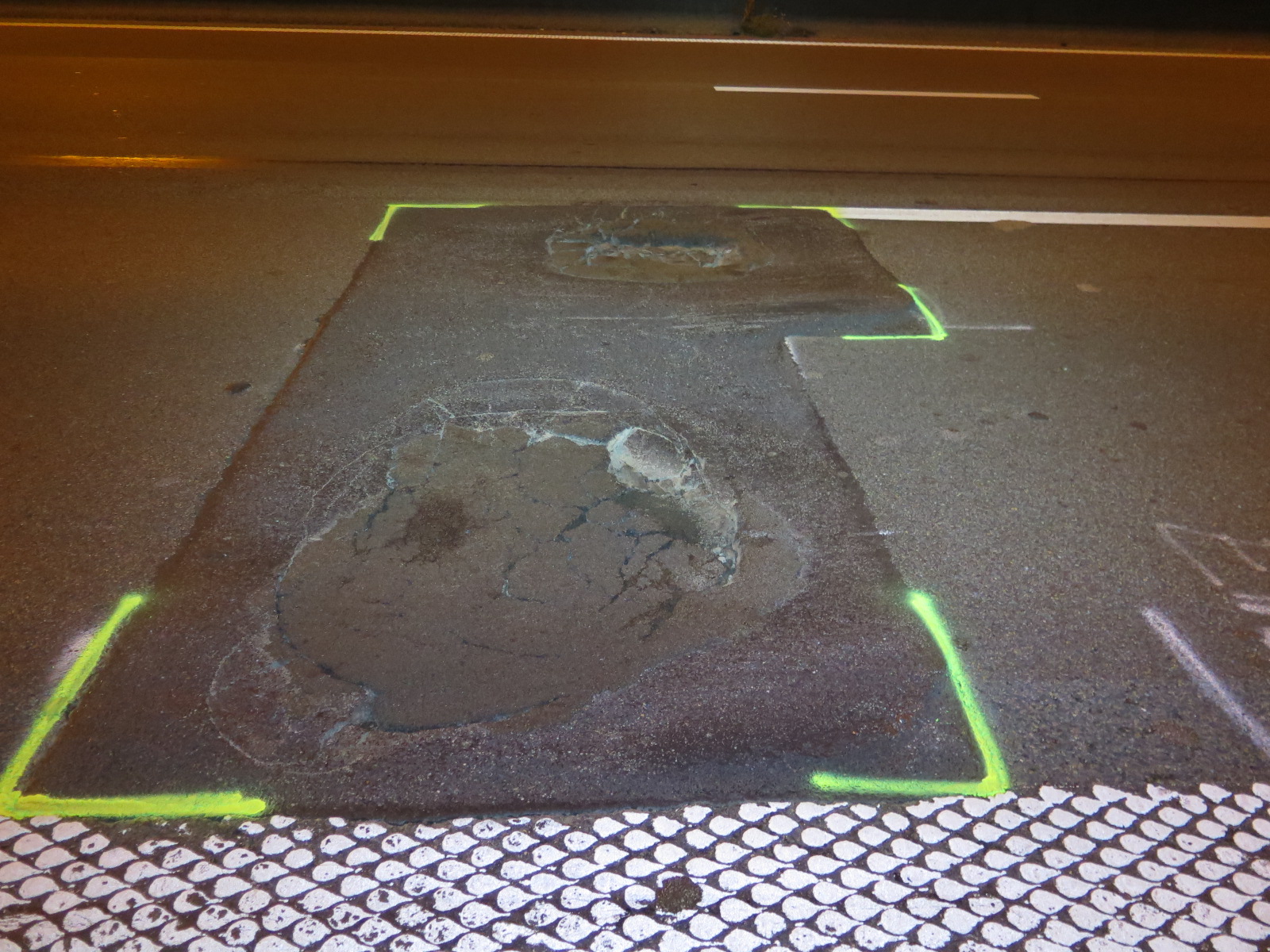 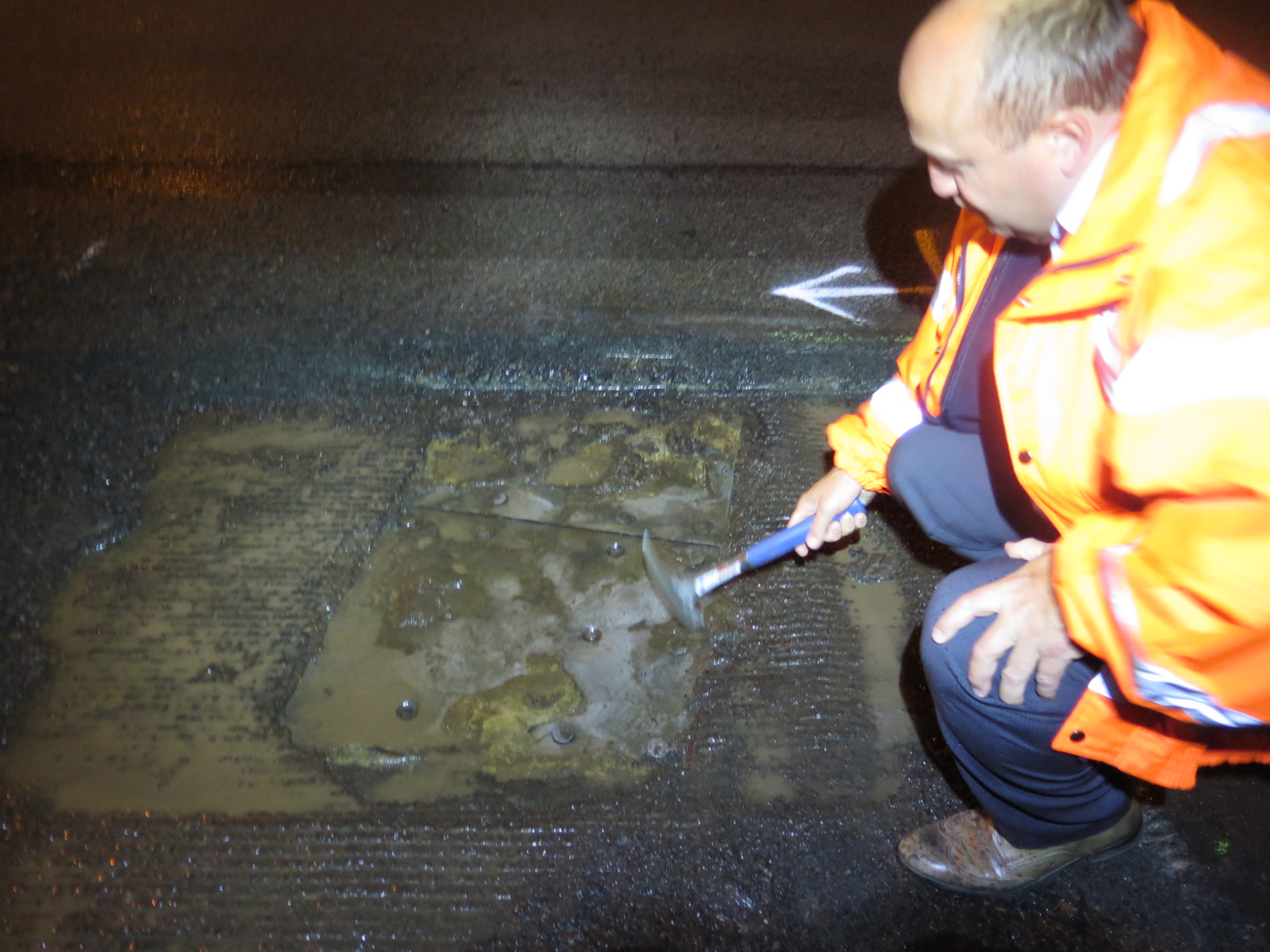 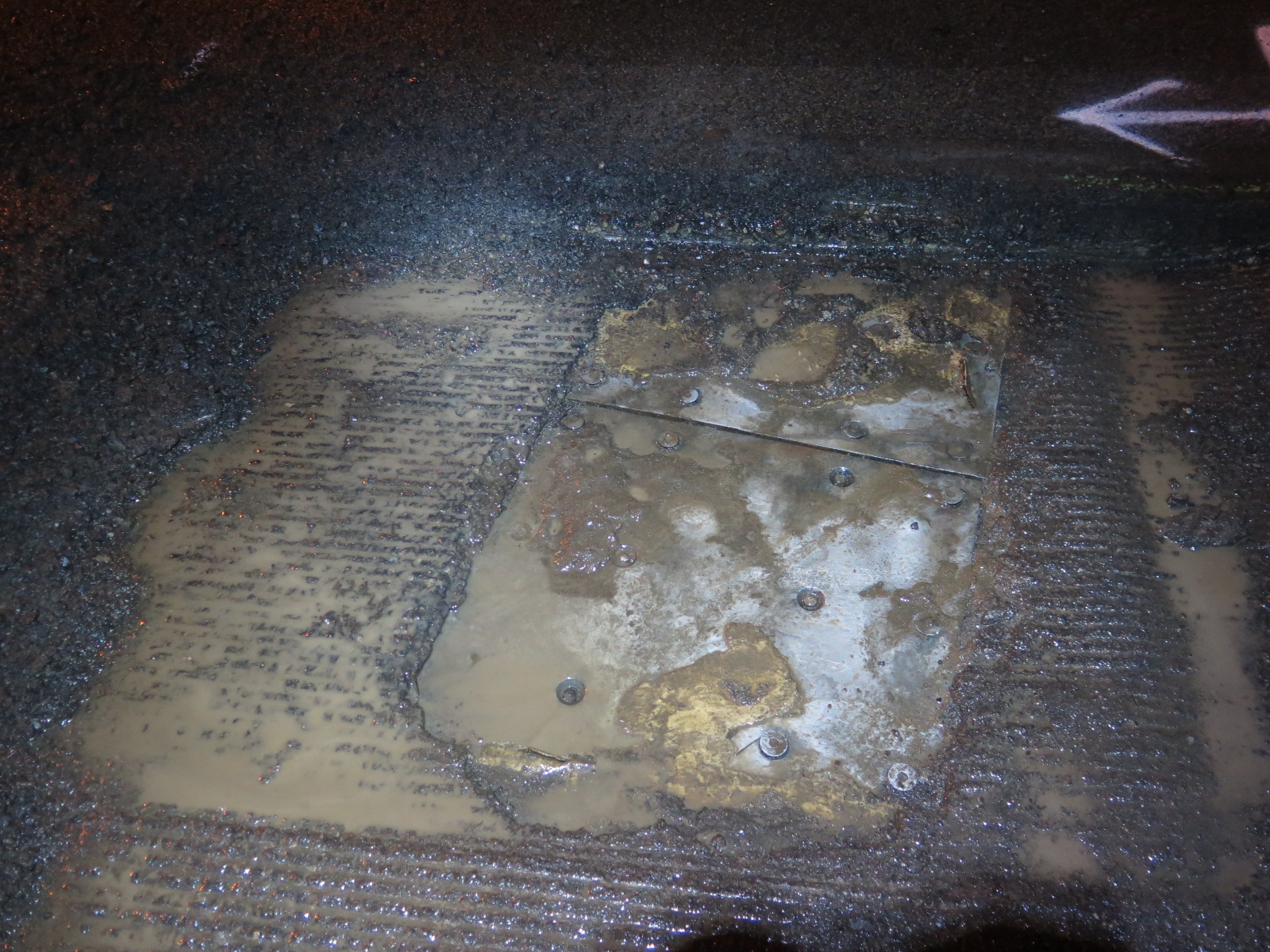 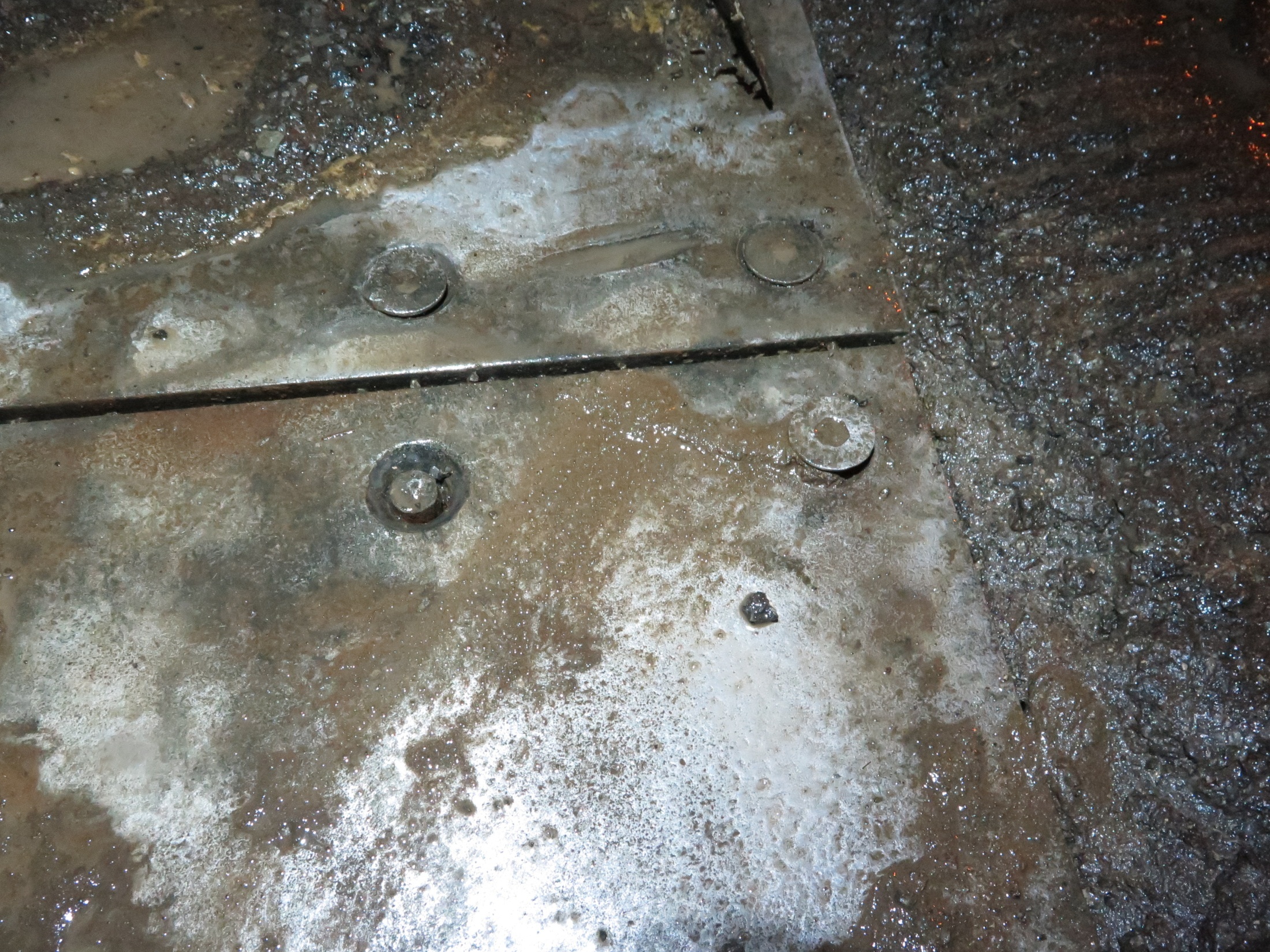 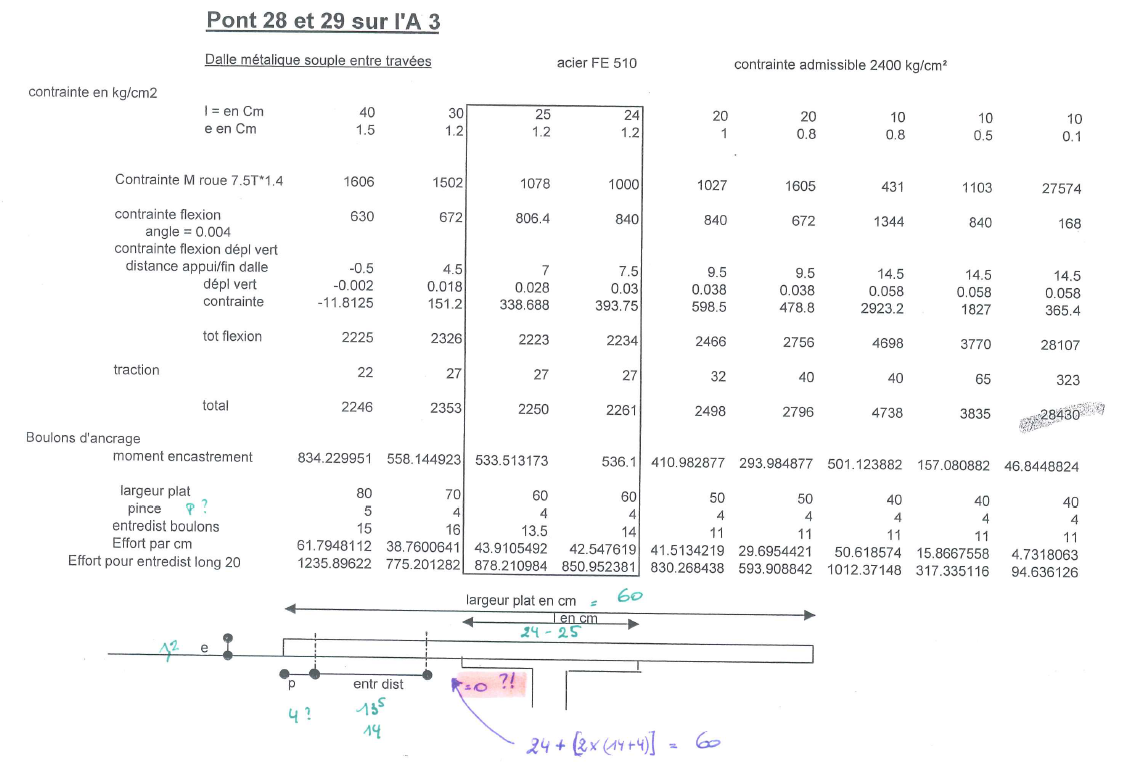 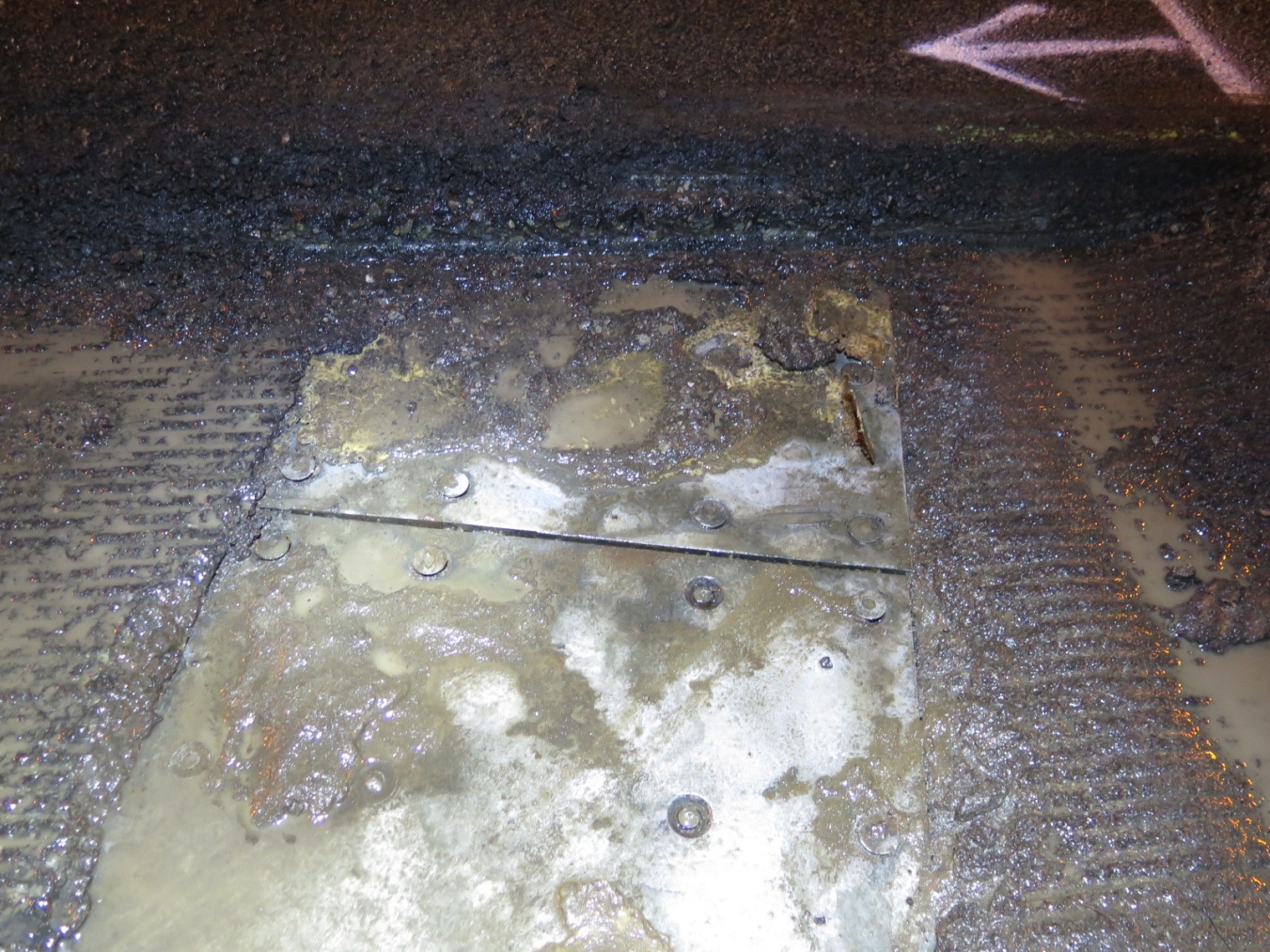 60
24
14
20
?
SOLUTION PONTS 28 et 29
Redimensionnement des  dalles souples métalliques (DCC). 
  (Appuis mobiles !?)

Tenir compte des expériences (bonnes et mauvaises) de mise en œuvre.

Pose de joints à hiatus aux culées à la place des joints bitumineux.